Forum : Χρήση στη διδακτική πρακτική
Η εμπειρία μέσα από την πλατφόρμα 
“Espace Numerique” 
της Σχολής
Αλισαβάκης Εμμανουήλ
Καθηγητής Χημείας
Ελληνογαλλικής Σχολής Αγίας Παρασκευής
Ευγένιος Ντελακρουά
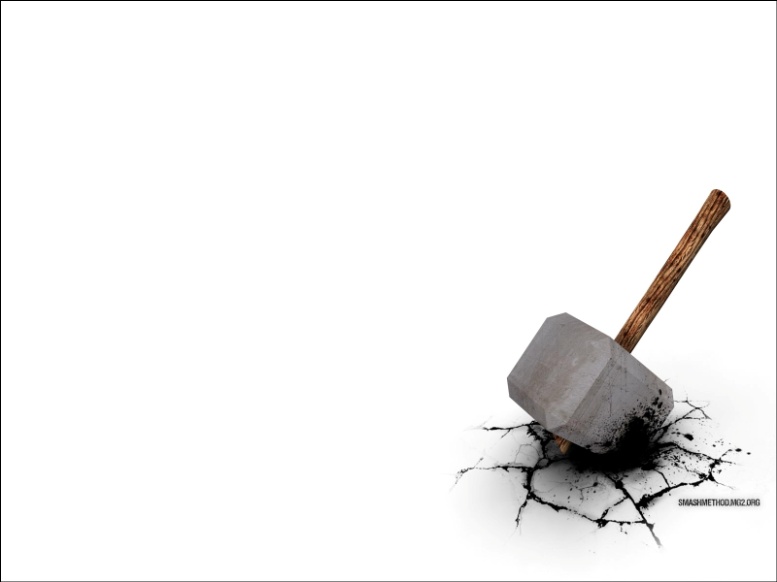 Μανώλης Αλισαβάκης
Forum : Τρόποι χρήσης στη διδακτική πρακτική. Η εμπειρία μέσα από την
πλατφόρμα "Espace Numerique" της Σχολής
Ιστορική αναδρομή
Ενημέρωση - Πληροφορία
Εκκλησία του Δήμου
Ανακοινώσεις (προφορικά)
Η πρώτη μορφή ασύγχρονης
επικοινωνίας με ανάδραση
Ανακοινώσεις (γραπτά – αφίσες)
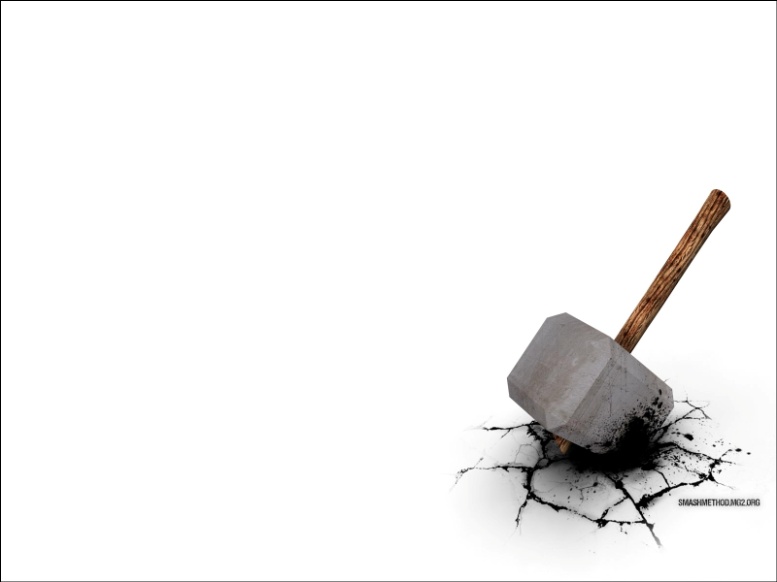 Πίνακες ανακοινώσεων
Μανώλης Αλισαβάκης
Forum : Τρόποι χρήσης στη διδακτική πρακτική. Η εμπειρία μέσα από την
πλατφόρμα "Espace Numerique" της Σχολής
Ιστορική αναδρομή
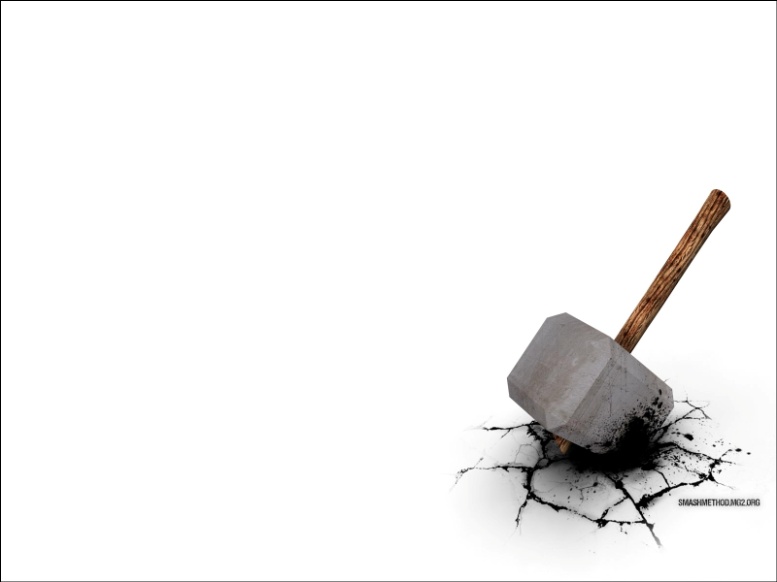 Στην ηλεκτρονική του μορφή λέγεται…
Bulletin Board System
Μανώλης Αλισαβάκης
Forum : Τρόποι χρήσης στη διδακτική πρακτική. Η εμπειρία μέσα από την
πλατφόρμα "Espace Numerique" της Σχολής
Ιστορική αναδρομή
Bulletin Board System (BBS)
Στη μετεξέλιξη του μέσα από το ΙΝΤΕΡΝΕΤ έγινε…
FORUM
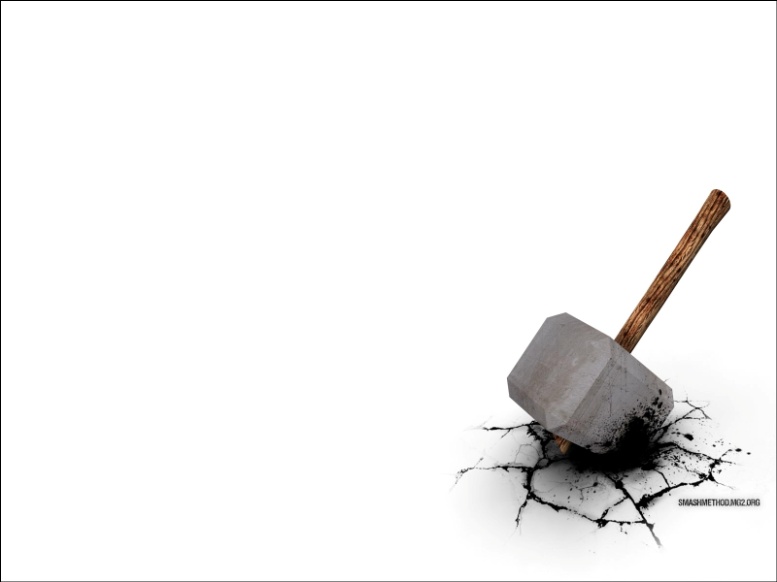 Μανώλης Αλισαβάκης
Forum : Τρόποι χρήσης στη διδακτική πρακτική. Η εμπειρία μέσα από την
πλατφόρμα "Espace Numerique" της Σχολής
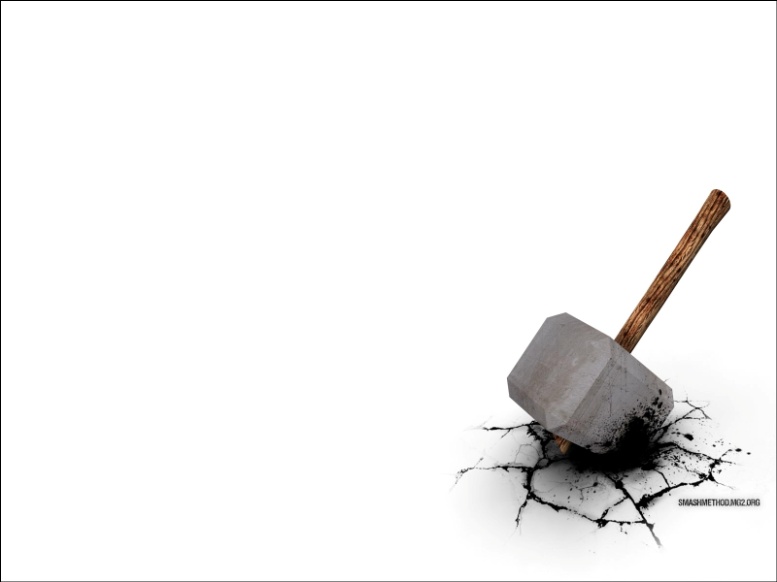 Μανώλης Αλισαβάκης
Forum : Τρόποι χρήσης στη διδακτική πρακτική. Η εμπειρία μέσα από την
πλατφόρμα "Espace Numerique" της Σχολής
Η ΨΗΦΙΑΚΗ ΥΠΟΣΤΑΣΗ ΤΗΣ ΣΧΟΛΗΣ ΜΑΣ
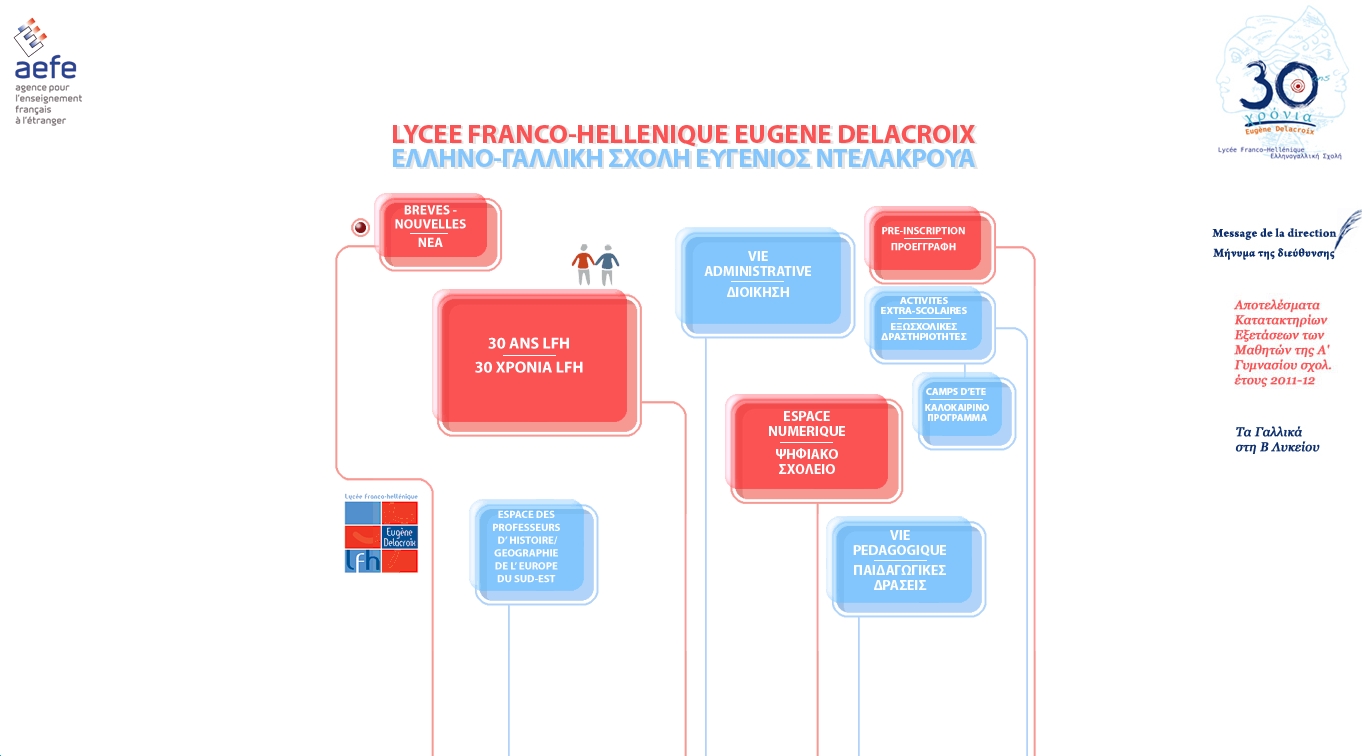 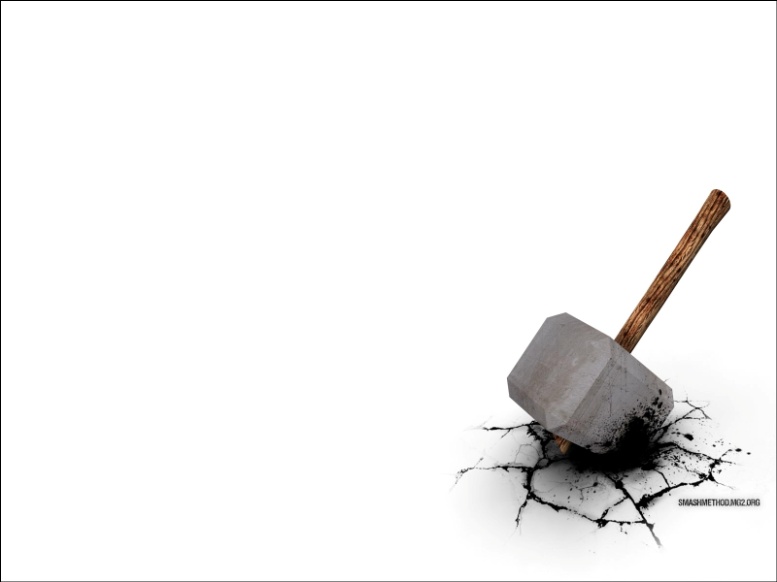 Μανώλης Αλισαβάκης
Forum : Τρόποι χρήσης στη διδακτική πρακτική. Η εμπειρία μέσα από την
πλατφόρμα "Espace Numerique" της Σχολής
ΕΠΙΚΟΙΝΩΝΙΑ
Επικοινωνία Σχολής με γονείς και όχι μόνο
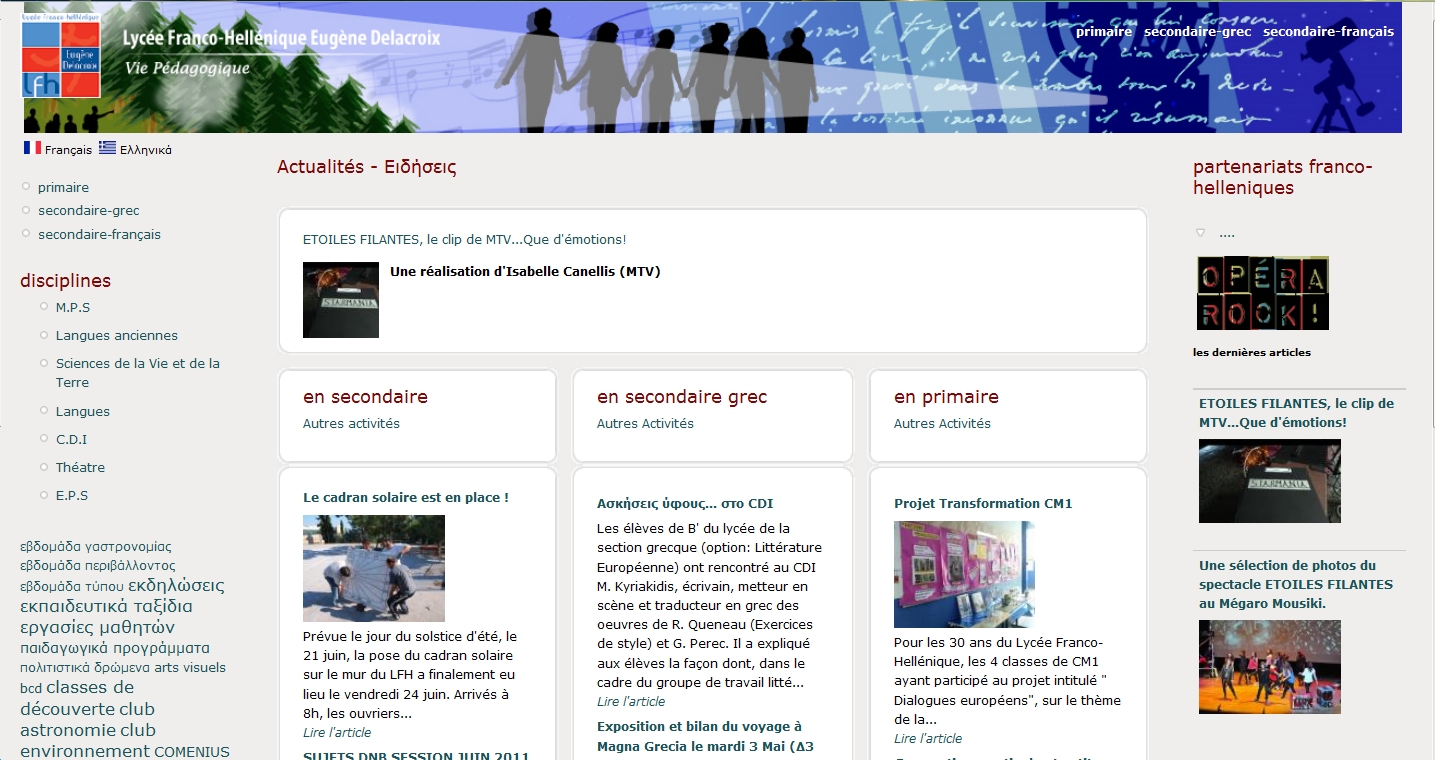 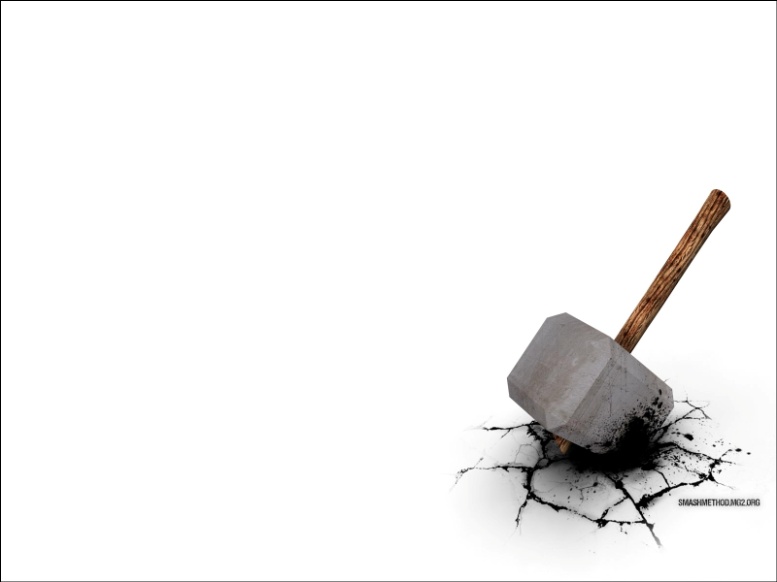 Μανώλης Αλισαβάκης
Forum : Τρόποι χρήσης στη διδακτική πρακτική. Η εμπειρία μέσα από την
πλατφόρμα "Espace Numerique" της Σχολής
ΕΠΙΚΟΙΝΩΝΙΑ
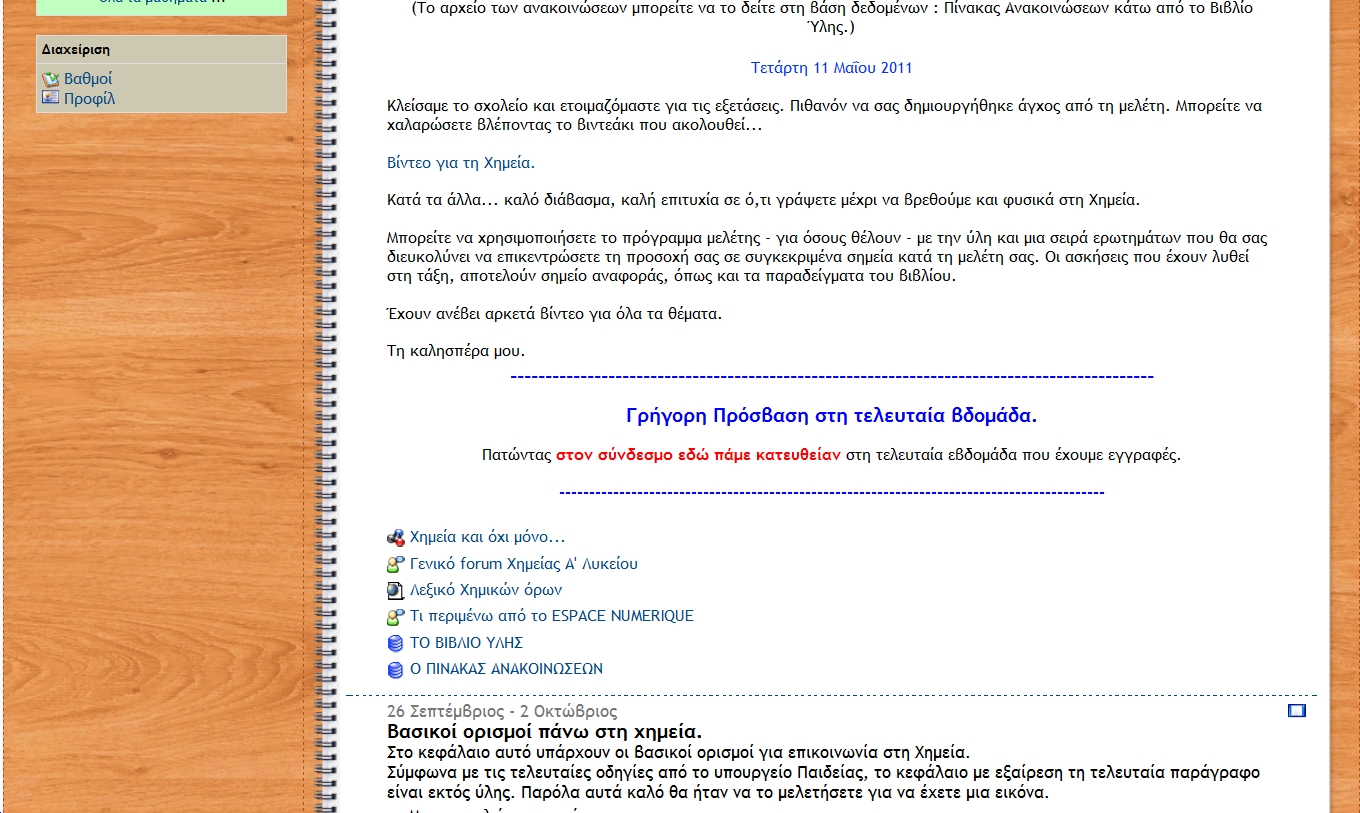 Μέσα από τα φόρουμ ο καθηγητής με τους μαθητές του
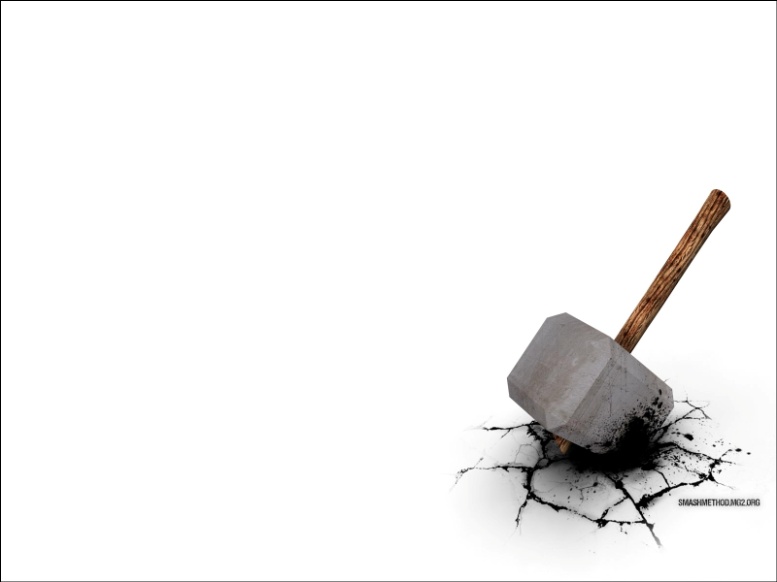 Μανώλης Αλισαβάκης
Forum : Τρόποι χρήσης στη διδακτική πρακτική. Η εμπειρία μέσα από την
πλατφόρμα "Espace Numerique" της Σχολής
ΑΣΥΓΧΡΟΝΗ
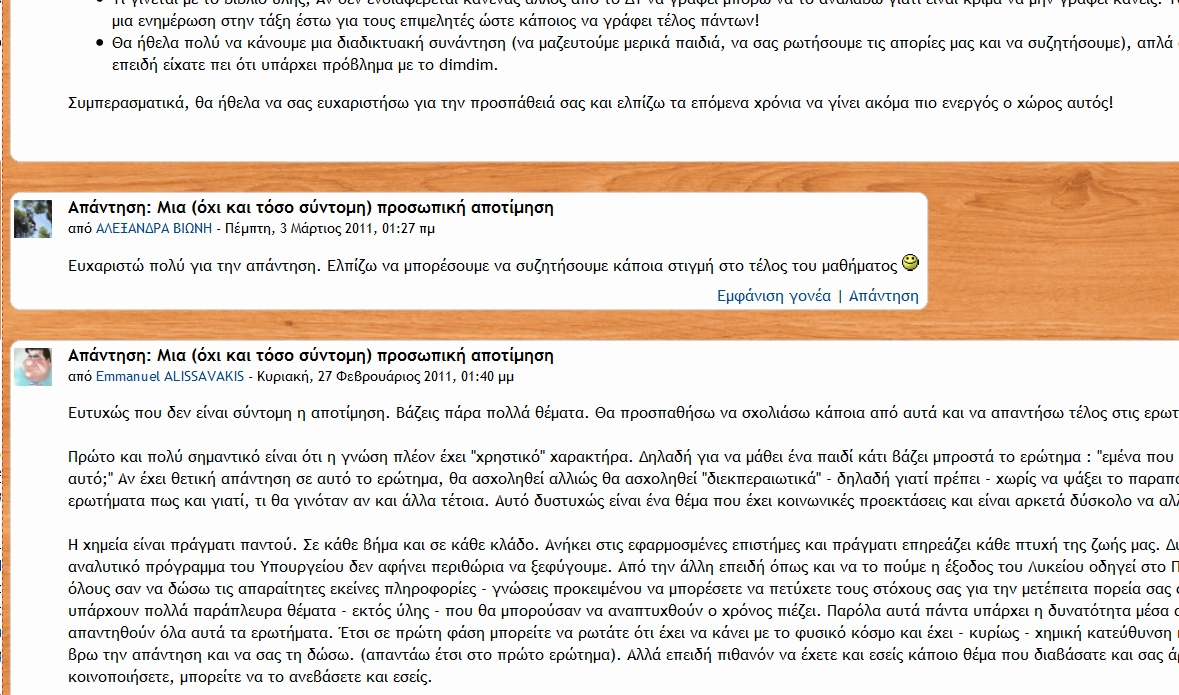 Φαίνεται η διαφορά μέρας και ώρας.
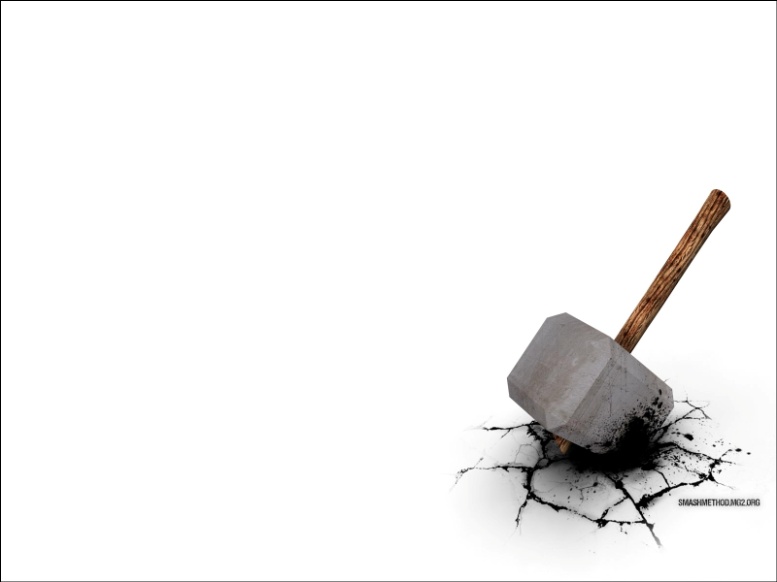 Μανώλης Αλισαβάκης
Forum : Τρόποι χρήσης στη διδακτική πρακτική. Η εμπειρία μέσα από την
πλατφόρμα "Espace Numerique" της Σχολής
ΑΜΦΙΔΡΟΜΗ
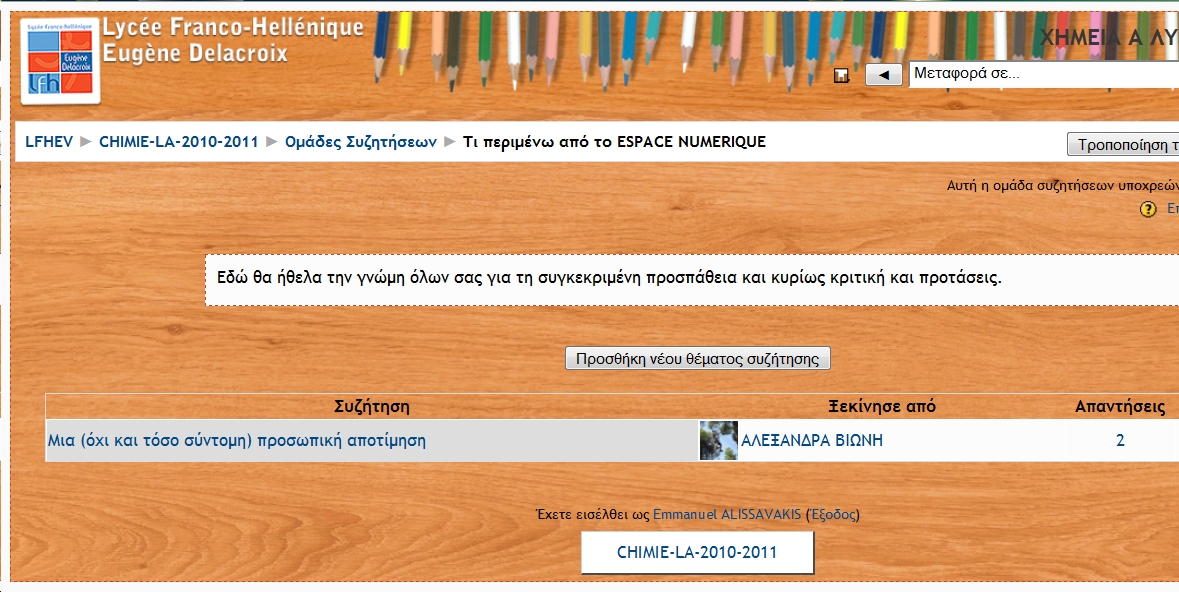 Εδώ φαίνεται η ανταλλαγή  των απόψεων
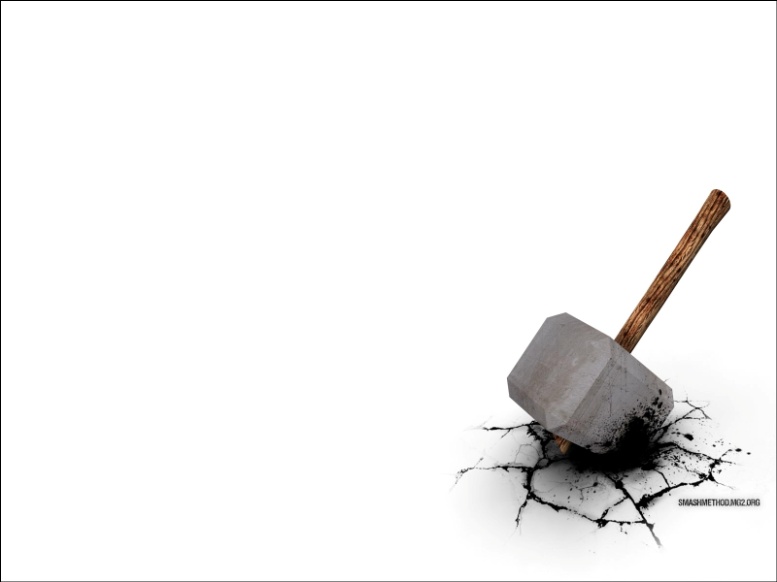 Μανώλης Αλισαβάκης
Forum : Τρόποι χρήσης στη διδακτική πρακτική. Η εμπειρία μέσα από την
πλατφόρμα "Espace Numerique" της Σχολής
ΠΡΟΒΛΗΜΑΤΑ ΑΠΟ ΤΗ ΧΡΗΣΗ
Γενικά

Προσβλητική γλώσσα.
Πολλαπλές εγγραφές.
Πολλά παραπλήσια θέματα
Ψεύτικες ταυτότητες.

Ειδικά για τα σχολεία

Οι μαθητές δυσκολεύονται να γράψουν επώνυμα και να «εκτεθούν».
Είναι πολύ επιφυλακτικοί στο τι θα γράψουν στο καθηγητή τους – και όχι μόνο.
Φοβούνται ότι οι απορίες και οι απόψεις τους είναι «χαζές» και προτιμούν να μην τις εκφράζουν.
Θεωρούν ότι η πρωινή παρουσία τους στο σχολείο είναι αρκετή και δεν χρειάζεται να «μεταφέρουν» το σχολείο και στο σπίτι.
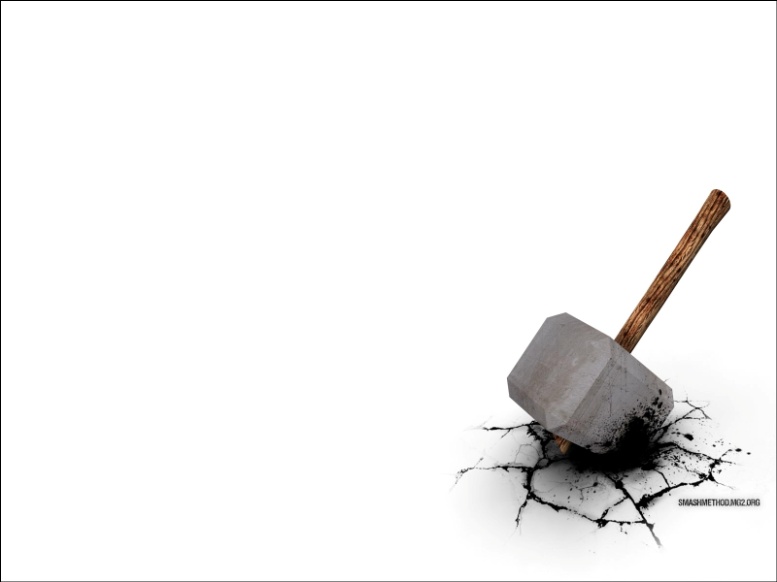 Μανώλης Αλισαβάκης
Forum : Τρόποι χρήσης στη διδακτική πρακτική. Η εμπειρία μέσα από την
πλατφόρμα "Espace Numerique" της Σχολής
ΤΙ ΜΠΟΡΟΥΜΕ ΝΑ ΚΑΝΟΥΜΕ;
Να προωθήσουμε τις ομαδικές εργασίες, που σημαίνει ότι το forum είναι ο χώρος που μπορεί να πραγματοποιηθούν τέτοιες εργασίες.
Μέσα από τα forum οι μαθητές ανταλλάσσουν απόψεις αλλά και συνεργάζονται.
Οι μαθητές να παροτρύνονται να χρησιμοποιούν forum για να εκφράζουν απορίες αλλά και να απαντούν απορίες συμμαθητών τους αν γνωρίζουν την απάντηση.
Μέσα στην τάξη να παροτρύνονται να εκφράζουν την άποψή τους σε συζητήσεις για να αποκτήσουν το θάρρος της γνώμης τους και στη συνέχεια να καταγράφουν την άποψη τους σε forum.
Να μη δοθεί η μορφή «υποχρεωτικής εργασίας» η συμμετοχή στο forum.
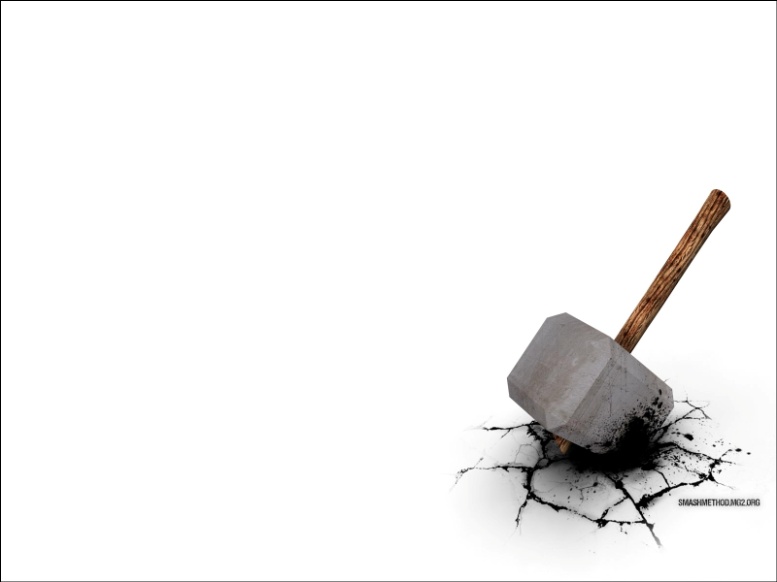 Μανώλης Αλισαβάκης
Forum : Τρόποι χρήσης στη διδακτική πρακτική. Η εμπειρία μέσα από την
πλατφόρμα "Espace Numerique" της Σχολής
Ευχαριστώ
Μανώλης Αλισαβάκης
Καθηγητής Χημείας
Ελληνογαλλική Σχολή Αγίας Παρασκευής 
Ευγένιος Ντελακρουά
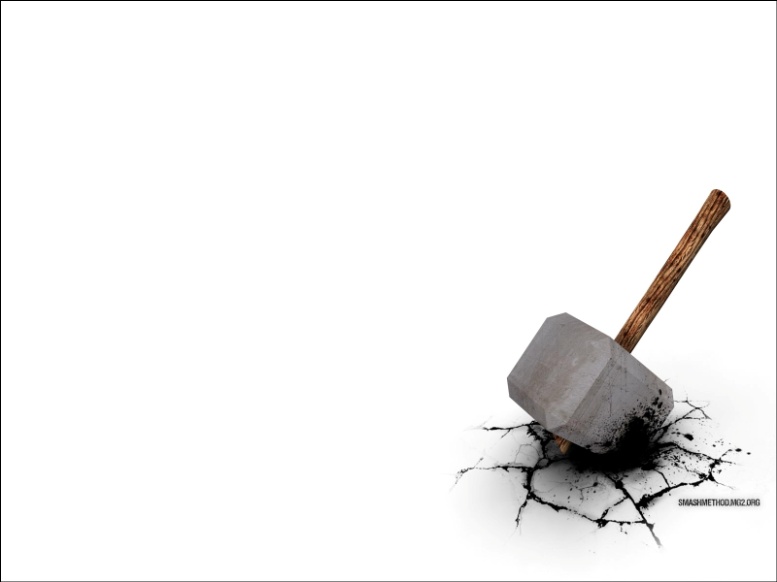 manaliss@gmail.com
Μανώλης Αλισαβάκης
Forum : Τρόποι χρήσης στη διδακτική πρακτική. Η εμπειρία μέσα από την
πλατφόρμα "Espace Numerique" της Σχολής
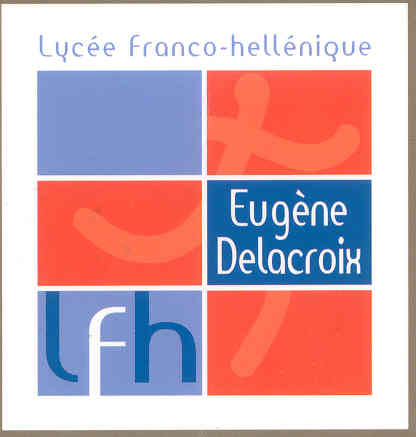 Ελληνογαλλική Σχολή Αγίας ΠαρασκευήςΕυγένιος Ντελακρουάwww.lfh.gr
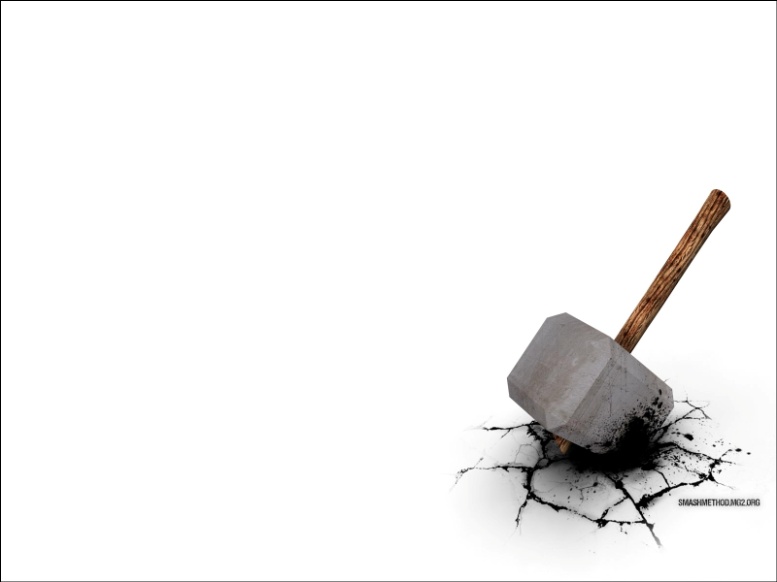 Μανώλης Αλισαβάκης
Forum : Τρόποι χρήσης στη διδακτική πρακτική. Η εμπειρία μέσα από την
πλατφόρμα "Espace Numerique" της Σχολής
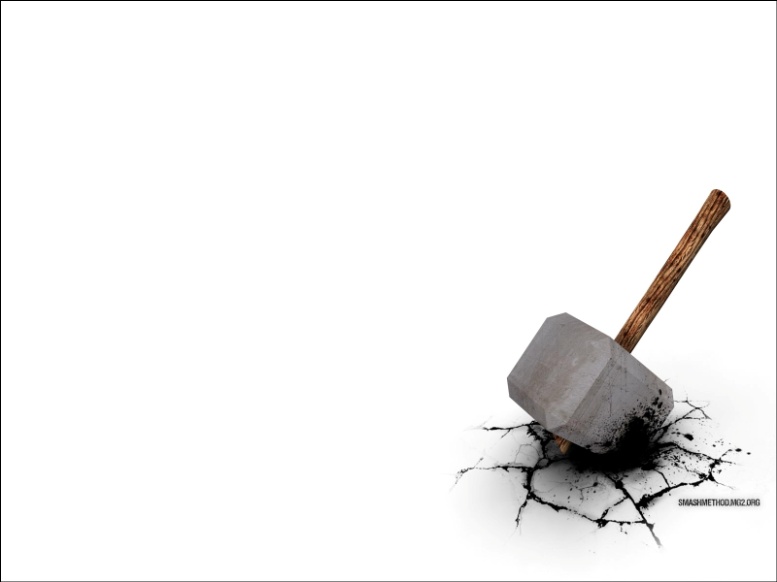 Μανώλης Αλισαβάκης
Forum : Τρόποι χρήσης στη διδακτική πρακτική. Η εμπειρία μέσα από την
πλατφόρμα "Espace Numerique" της Σχολής